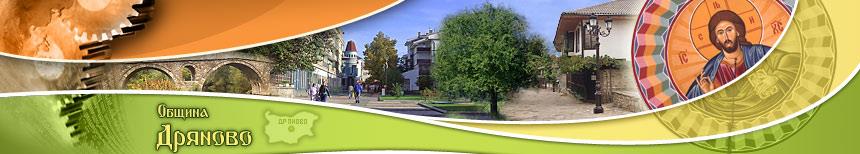 ОБЩИНА ДРЯНОВО
КМЕТ: инж. Мирослав Семов
Б Ю Д Ж Е Т
2016
2
ПУБЛИЧНО ОБСЪЖДАНЕ
ПРОЕКТ НА БЮДЖЕТ 2016 г.
дата: 29.01.2016 г.
3
Нормативна база - 2016 г.
Закон за Държавния бюджет на Република България
Закон за публичните финанси
Закон за общинския дълг
Закона за местни данъци и такси
Решение № 633 / 08.09.2014 г. за приемане на стандарти за делегираните от държавата дейности през 2015 г. с натурални и стойностни показатели
Наредбата за условията и реда за съставяне на бюджетна прогноза за местните дейности за следващите три години и за съставяне, приемане, изпълнение и отчитане на бюджета на Община Дряново
Стратегия за развитие на общината 
Стратегията и програмата за управление и разпореждане с общински имоти и други нормативни документи имащи отношение към бюджетния процес
4
Приоритети на  Бюджет 2016 г. - 1
Най-ефективно изразходване на публичните средства. Няма да бъдат поемани нови ангажименти без осигурен финансов ресурс.
Приоритизиране на провежданите политики, изготвяне на мерки за повишаване на събираемостта на собствените приходи /данъчни и неданъчни/, както и на просрочените вземания с цел възстановяване и поддържане на положително бюджетно салдо.
Разходите по бюджета на общината за 2016 г. ще  се ограничат единствено до размера на собствените приходи и получените трансфери от други бюджети и средства от ЕС.
Обезпечаване дейността на всички бюджетни звена и предоставяне на планираните субсидии и трансфери към второстепенните разпоредители с бюджет.
Гарантиране на плащанията по спечелените проекти.
Осигуряване на средства за неотложни текущи ремонти и поддържане на пътната инфраструктура.
5
Приоритети на  Бюджет 2016 г. - 2
Финансиране на дейностите заложени в културният и спортен календар през 2016 г. 
Засилване ролята на превантивния, текущ и последващ контрол чрез актуализиране на системата за финансово управление и контрол
Общината да поддържа такова равнище на разходите, което да осигурява качествено предоставяне на публичните услуги на населението;
Въвеждане на положителни практики по отношение на целесъобразно  и ефективно изразходване на общинските средства;
Спазване на всички „Фискални правила” заложени в Закона за публичните финанси по отношение нарастване размера на разходите в местните дейности;
6
ОБЩО  ПРИХОДИ OT 2013 Г. – 2016 Г.
Млн. лв.
Субсидии от РЕПУБЛИКАНСКИ бюджет
7
Планирани постъпления                  5 883 628 лв. 
в  т.ч.
Обща допълваща субсидия           4 644 328 лв.
Обща изравнителна субсидия         543 700 лв.
За зимно поддържане                        133 100 лв.
Субсидия за капиталови разходи     562 500 лв.
8
Държавен трансфер
9
Приходи от местни данъци
Планирани постъпления               426 500 лв.
    в.т.ч.
Патентен данък                                 20 000 лв.
Данък недвижими имоти              131 000 лв.
Данък превозни средства            180 000 лв.
Данък придобиване имущество   88 500 лв.
Туристически данък                          10 000 лв.
10
Неданъчни приходи
Планирани постъпления              1 041 000лв. 
    в  т.ч.
Приходи от собственост               218 560 лв.
    в  т.ч 
    постъпления от продажби              56 000 лв.
Общински такси                             781 500 лв.
Глоби                                                   35 000 лв.
Други неданъчни приходи                 5 000 лв.
Приходи от дарения                           7 500 лв.
11
Собствени приходи за 2015 и 2016г
Собствени приходи общо: 1 438 040лв
12
Разходна част на бюджета
ОБЩИ ДЪРЖАВНИ СЛУЖБИ – 909 653 лв.
В т.ч. Общински съвет - 94 752 лв.

ОТБРАНА И СИГУРНОСТ- 133 547 лв.
ОБРАЗОВАНИЕ 2016 г. -  1 833 619 лв.
ЗДРАВЕОПАЗВАНЕ / ДЕТСКИ ЯСЛИ И УЧИЛИЩНО ЗДРАВЕОПАЗВАНЕ/ – 326 672 лв.
СОЦ. ОСИГУРЯВАНЕ, ПОДПОМАГАНЕ И ГРИЖИ – 2 101 156 лв.
ЖИЛ. СТР-ВО  И ОПАЗВАНЕ НА ОК.СРЕДА – 1 536 399лв.
КУЛТУРА И РЕЛИГ.ДЕЙНОСТИ – 641 902лв.
ИКОНОМИЧЕСКИ ДЕЙНОСТИ – 210 440лв.
13
Разходи ЗА 2016г.
СОЦИАЛНА ПРОГРАМА ЗА 2016 г.
14
Специализирана институция за предоставяне на социални услуги „ Комплекс за социални услуги за възрастни хора“ с капацитет 162 места и бюджет 1 394 248 лв. 
 Социални услуги предоставяни в общността с капацитет 140 места и бюджет 699 081 лв. в т.ч. Дневен център за деца с увреждания, Дневен център за стари хора, Център за обществена подкрепа, 4 броя защитени жилища, преходно жилище.

 Домашен социален патронаж с капацитет 80 места и бюджет  65 600лв.

 субсидии за 3 пенсионерски клуба и клуб на инвалида - 3 000 лв.

 осигуряване на заетост на 30 бр. лица, включени по НП ОСПОЗ
 запазване размера на таксите за детски градини и детски ясли.

 изплащане на еднократни помощи за новородени и помощи на сираци и полусираци

изплащане на помощи на семейства  с репродуктивни проблеми.
Финансиране на СПОРТНИ И КУЛТУРНИ ДЕЙНОСТИ ЗА 2016 г.
15
Субсидии за спортни клубове  	- 31 000 лв.

Дейности от културния календар      - 35 800 лв.

Читалища и Исторически музей      - 362 880 лв.
16
ДЕЙНОСТИ ПО БЛАГОУСТРОЯВАНЕ  ЗА 2016 г.
Ремонт на общинска пътна мрежа	    	                 -  308 600 лв.

 Чистота					                   -  560 040лв.

 Улично осветление /ремонтни дейности/          	     -  30 000 лв.

 Ремонт тротоари и улични настилки /материали/           -  25 000 лв.

 Текущ ремонт хоризонтална и вертикална маркировка -   8 500 лв.

 Ремонт на общински обекти - 			    - 281 843 лв.
Инвестиционна програма за 2016 г.
17
Инвестиционна програма за 2016 г.
18
19
Благодарим Ви за
 вниманието!